Creativity is our activity!
Ideas about brain, learning and creativity 			by Jim Kwik and others
	       Collected by Tapani Lakaniemi
BE FAST, MOM!
BELIEVE
B – BELIEVE
What You believe, You can;
What You believe, You cannot!
		- Henry Ford
BELIEVE
Our brain is 
a SUPERCOMPUTER 
and our self talk is the program it will run!
			- Jim Kwik
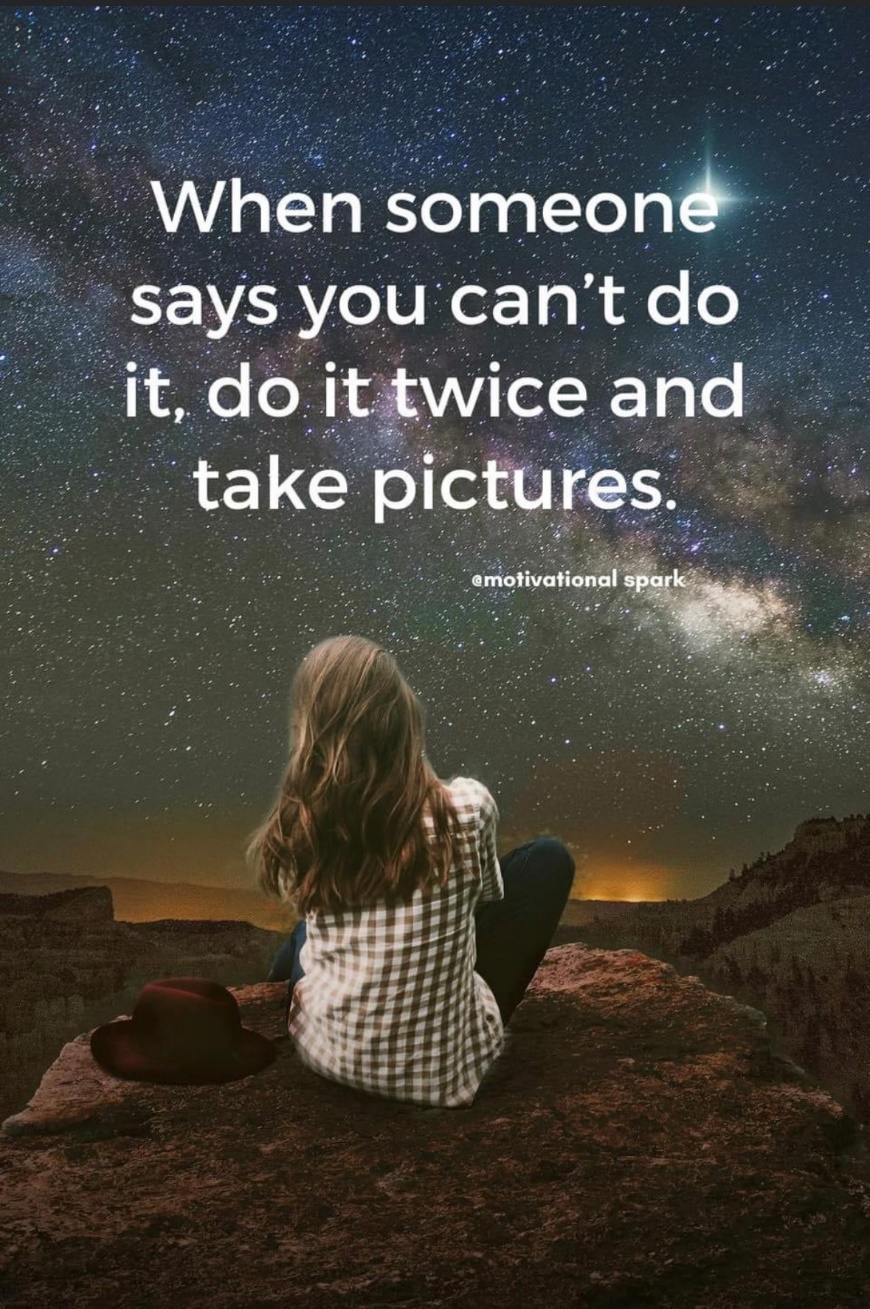 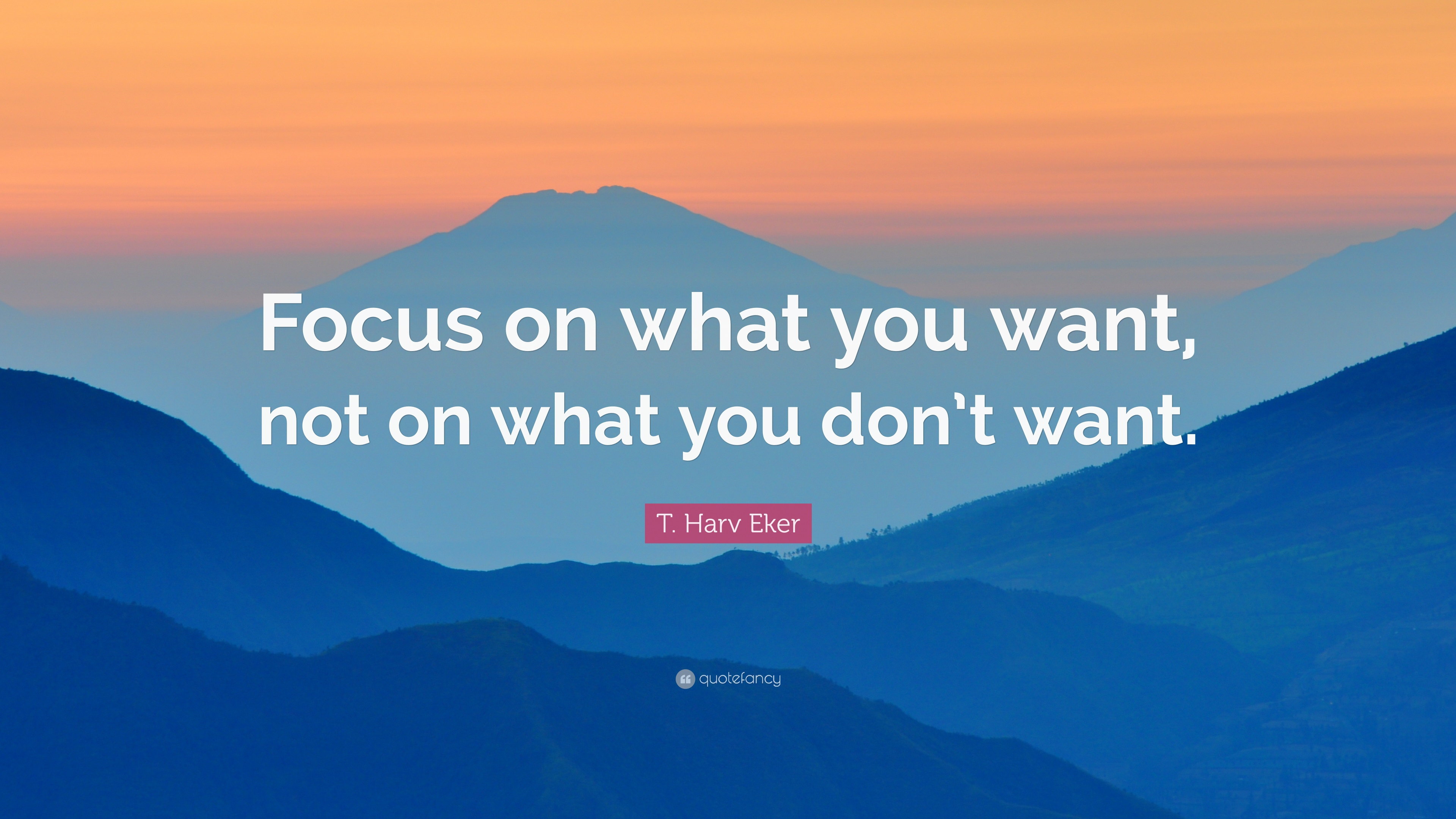 E - EXERCISE
E – EXERCISE
When Your body moves,
Your brain grooves!
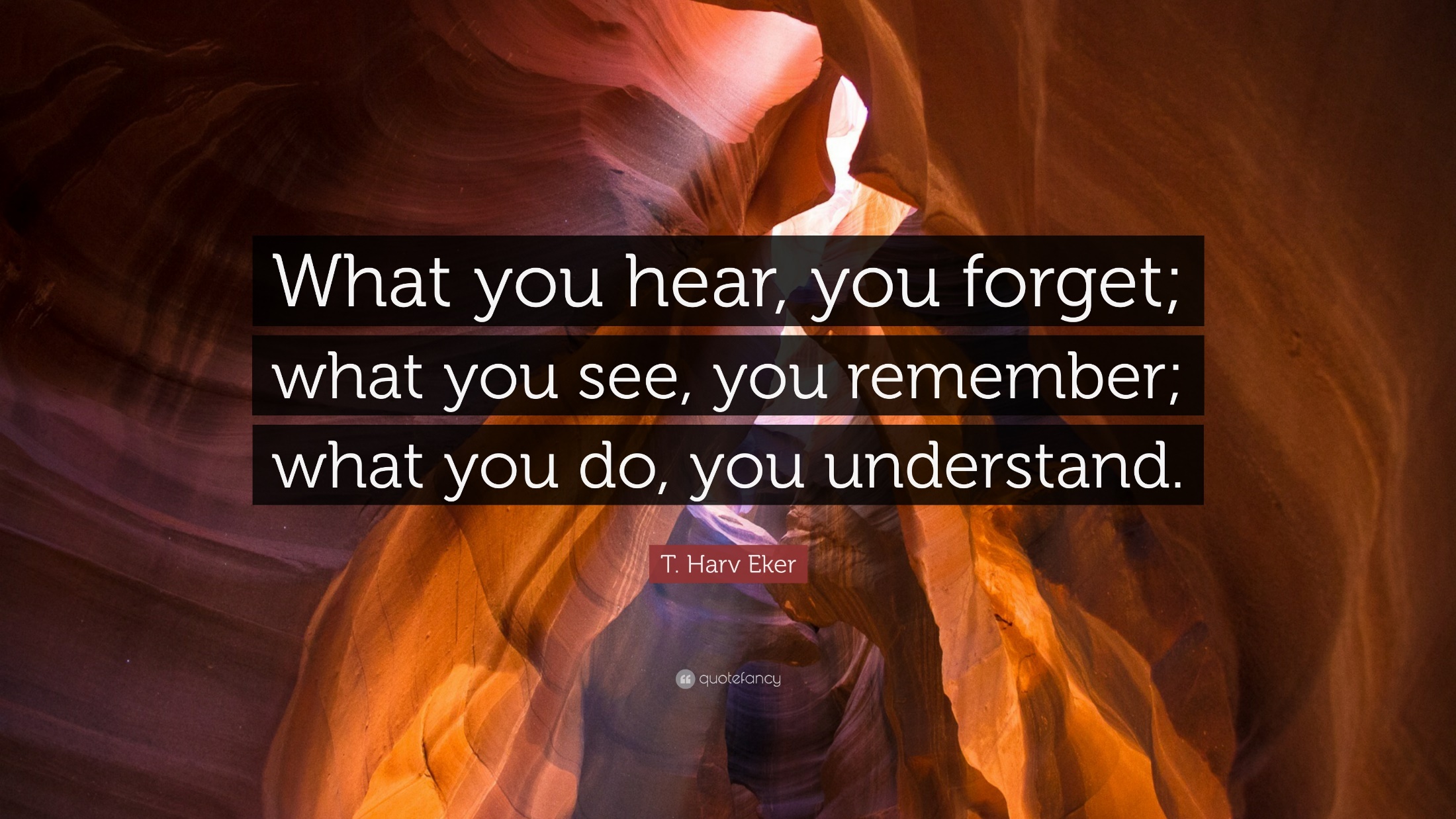 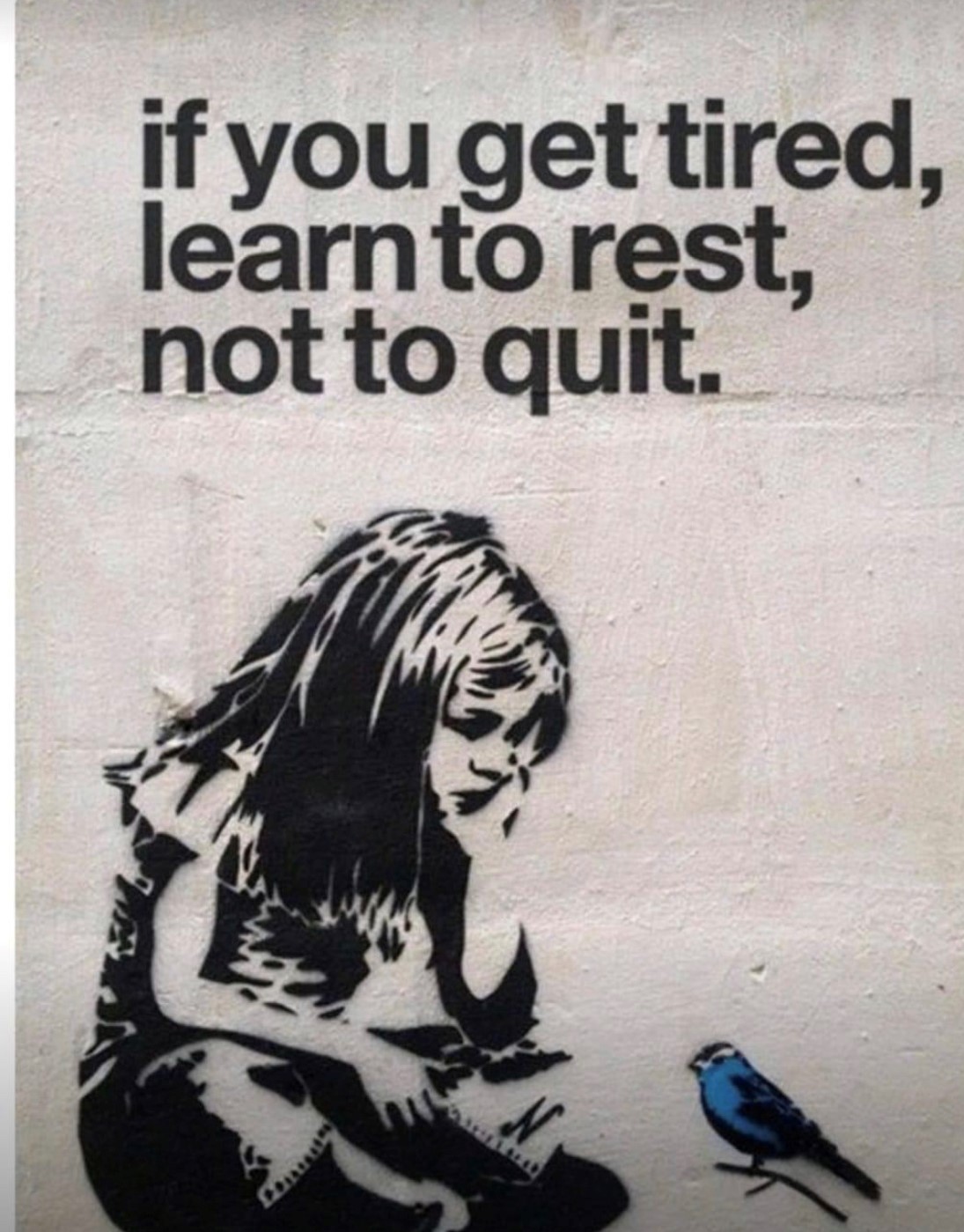 F - FORGET
F - FORGET
Forget what You have learnt. Don’t be too satisfied with Yourself! When the cup is full already, You cannot fill it anymore…
Forget the obstacles of Your recent situation.
Forget Your own personal limits!
F - FORGET
“You won’t learn if you think you already know everything.”
			- Robert T. Kiyosaki
A - ACTIVE
A – ACTIVE
Be active! Ask questions, because good questions are a port to good answers!
Be active like a child – they are the most creative and fastest learners!
Leaders are readers!
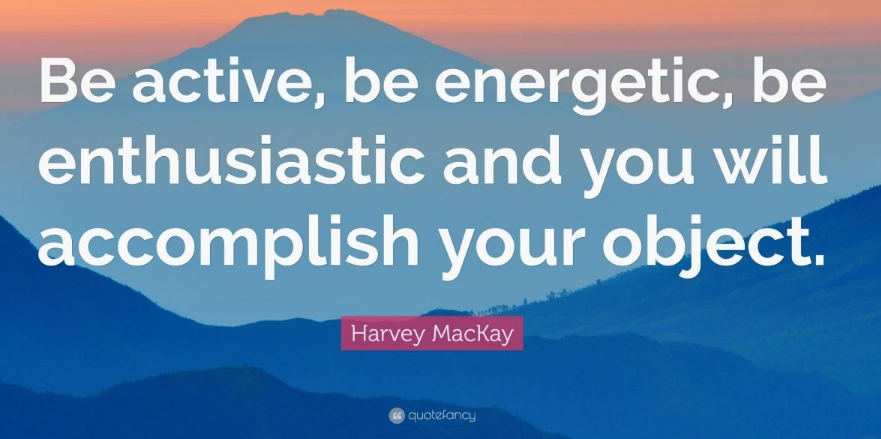 S - STATE
S – STATE
What’s Your state of mind? Who’s in control of it?
All learning is state related.
It’s impossible to learn anything when You are bored, but in a state of FLOW everything is possible!
S - STATE
Success is a state of mind. 
If you want success, start thinking of yourself as a success. 
			-Joyce Brothers
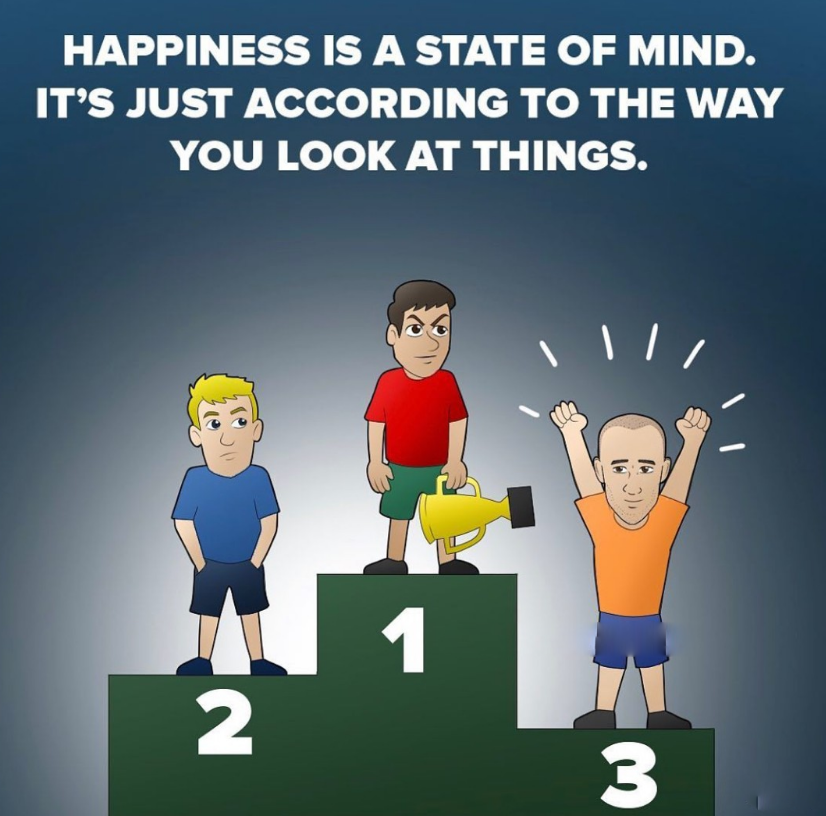 T - TEACH
T – TEACH
The best way to learn something is to teach it to others!
“Those who can, do; those who can’t, teach.”— George Bernard Shaw
But that’s great, because in that way also we teachers will learn!
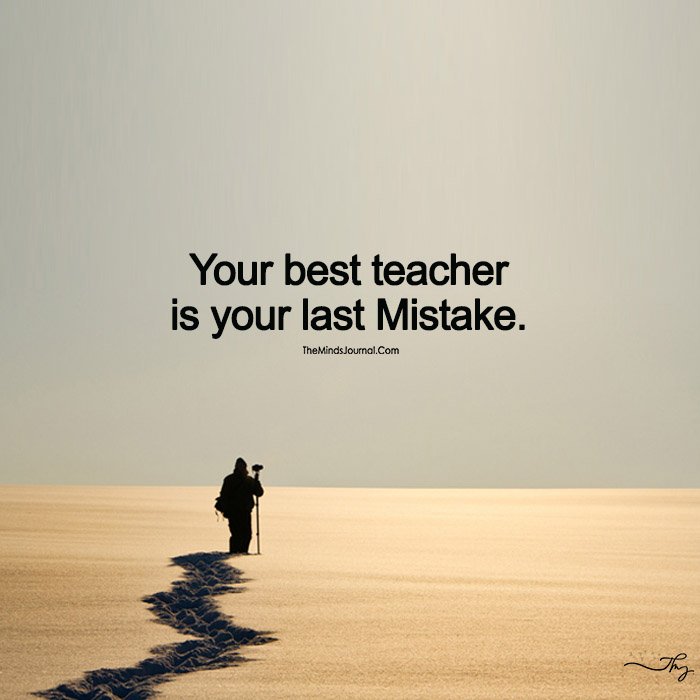 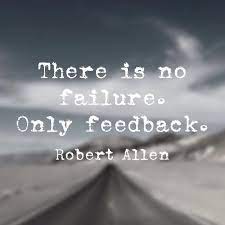 M - MOTIVATION
M – MOTIVATION
Motivation is the key!
If I promised You 1000 euros if You could remember the names of the persons beside You… - Would You remember them?!
M - MOTIVATION
"Success is not final; 
failure is not fatal: 
It is the courage to continue that counts." 	
		- Winston S. Churchill
O - OBSERVATION
O – OBSERVATION
When You cannot find the house of Your new friend … 
Were You really awake? Did You really observe the way when You last time visited him??
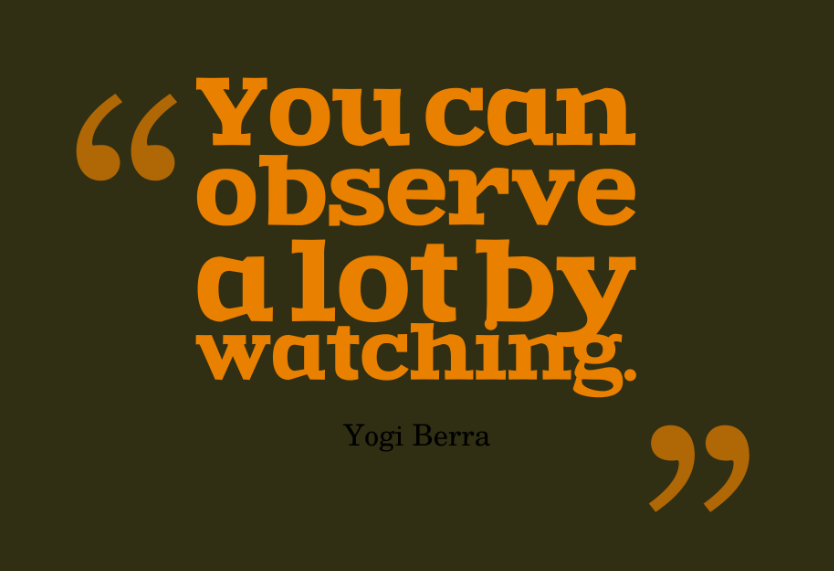 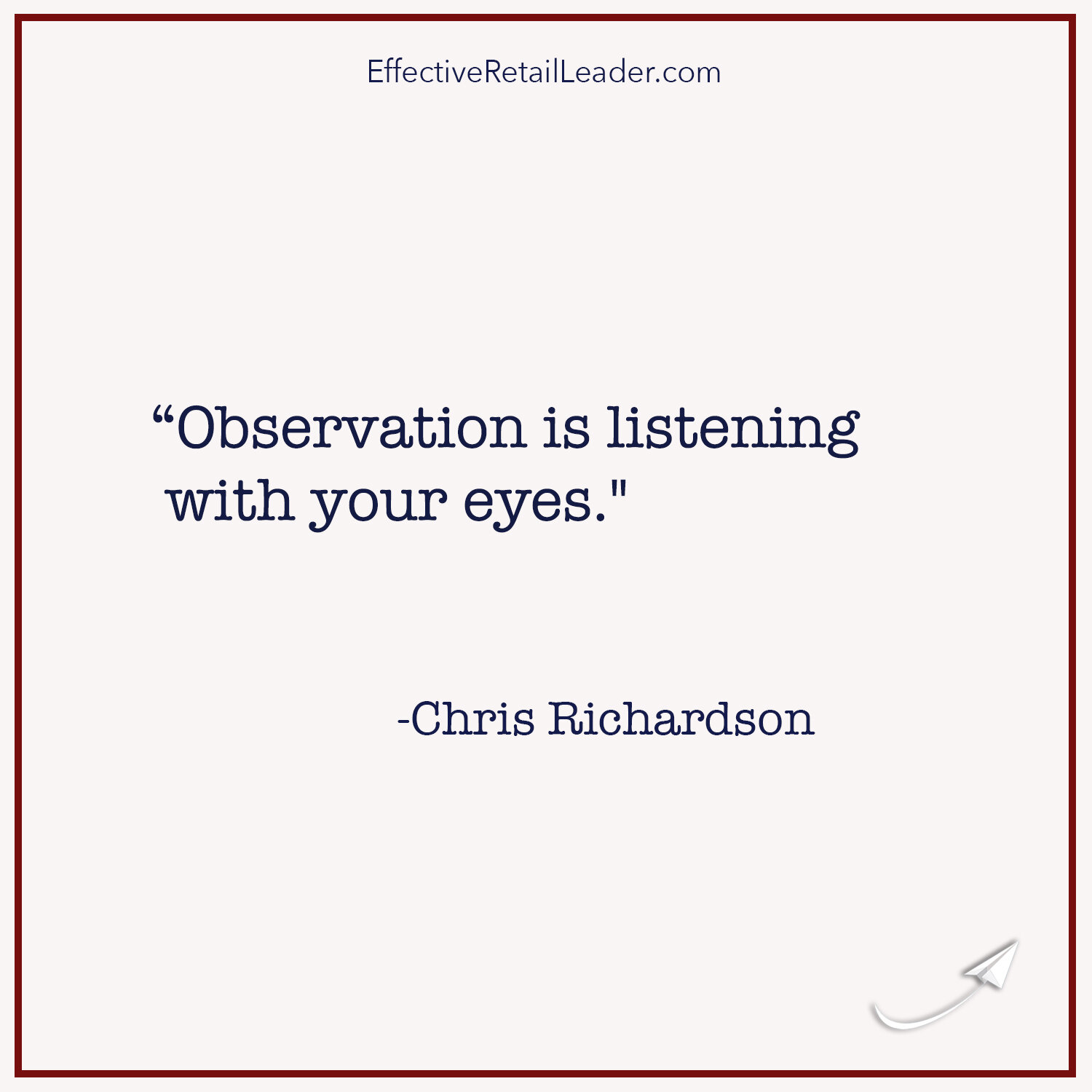 M - METHOD
M – METHOD
Behind every miracle there’s a method!
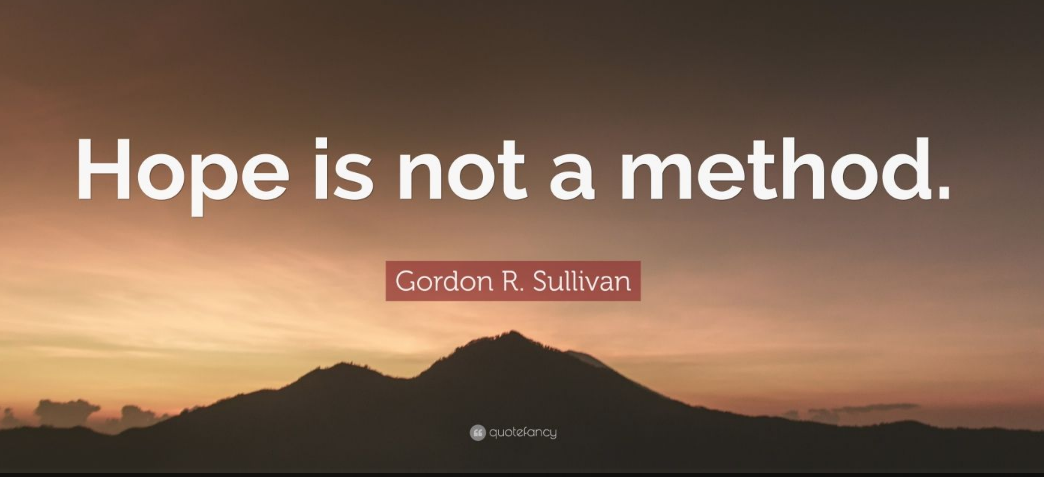 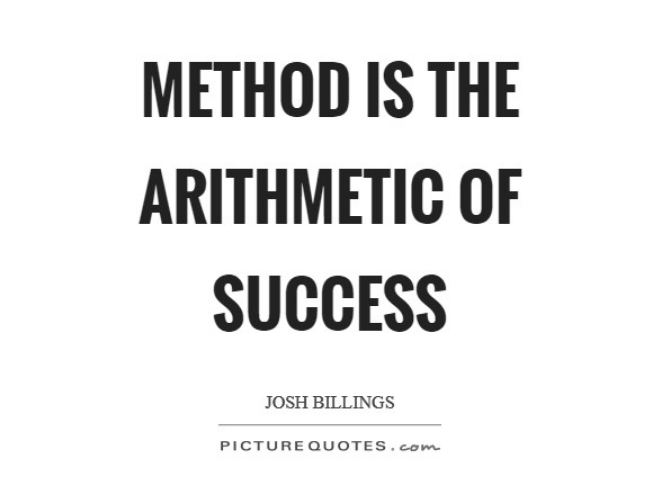 BE FAST, MOM!
Be creative!!
Creativity is not something we HAVE, but something that we DO!